Санкт-Петербургский
государственный
аграрный
университет
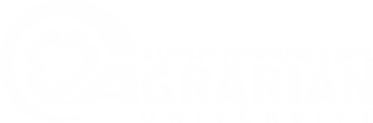 1904 - 2020
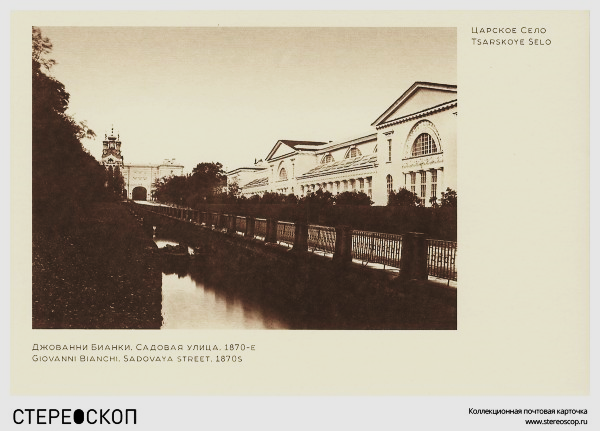 Федеральное государственное образовательное учреждение высшего образования
САНКТ-ПЕТЕРБУРГСКИЙ ГОСУДАРСТВЕННЫЙ
АГРАРНЫЙ УНИВЕРСИТЕТ
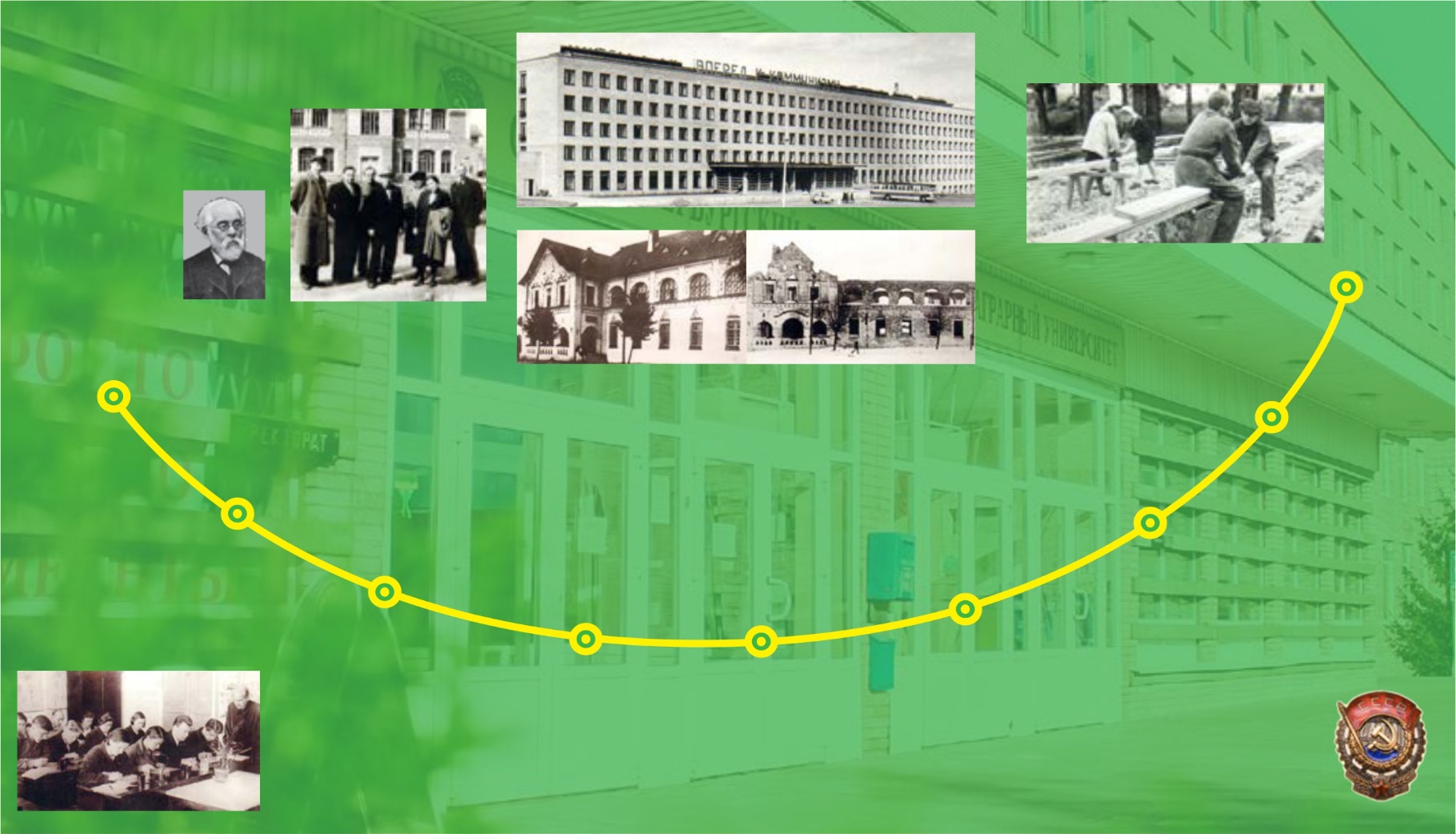 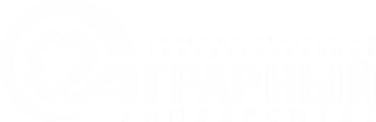 2011
2011
Университет переименован в Санкт-Петербургский государственный аграрный университет
(ФГБОУ ВО СПбГАУ)
8.09.1904
1991
Открытие женских сельскохозяйственных курсов под руководством выдающегося ученого, профессора Ивана Александровича Стебута
1971
1917
ЛСХИ 
преобразован в Ленинградский государственный аграрный университет
1922
1945
Курсы реорганизованы в Стебутовский институт сельского хозяйства и лесоводства
1930
1934
ЛСХИ 
награжден орденом Трудового Красного Знамени за успешную подготовку специалистов
На базе трех сельскохозяйственных институтов (включая Стебутовский институт)
создан 
Петроградский сельскохозяйственный институт
Институт 
превратился
в один из 
крупнейших
ВУЗов страны
Три ВУЗа 
объединены в Ленинградский сельскохозяйственный институт (ЛСХИ)
ЛСХИ
возобновил
свою работу после возвращения из г. Пермь, куда был эвакуирован в начале Великой Отечественной войны
УНИВЕРСИТЕТ СЕГОДНЯ
УНИВЕРСИТЕТ СЕГОДНЯ
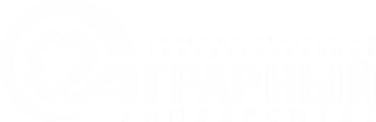 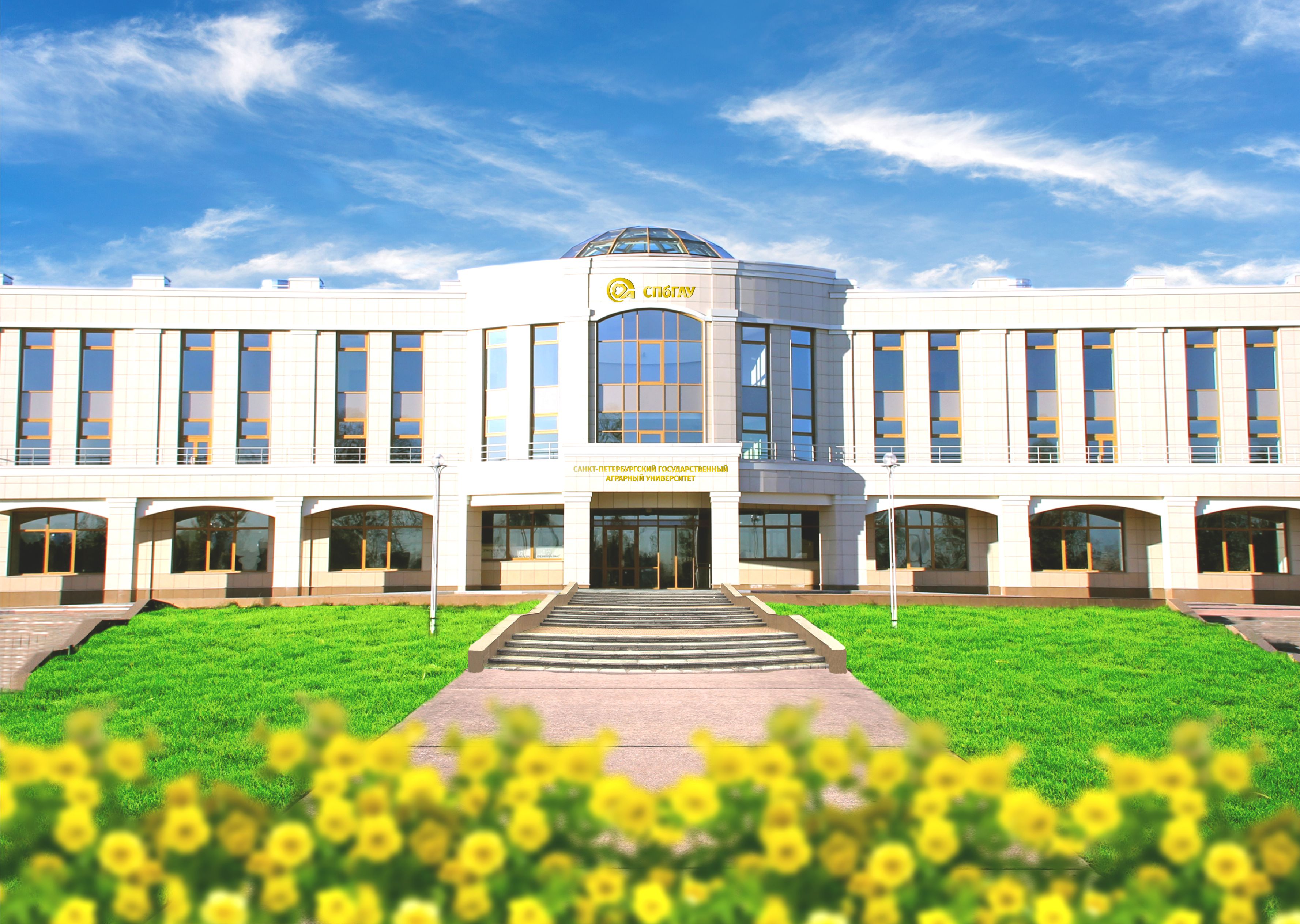 3
УНИВЕРСИТЕТ СЕГОДНЯ
УНИВЕРСИТЕТ СЕГОДНЯ
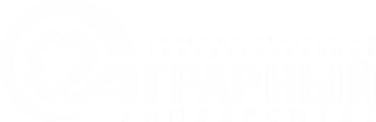 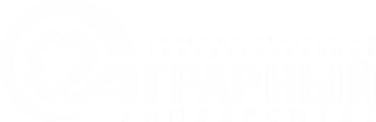 Университет успешно прошел все процедуры 
профессионально-общественной аккредитации
 программ аграрного профиля по укрупненным группам направлений подготовки 
в рамках реализации международного проекта 
«Разработка системы профессионально-общественной аккредитации образовательных программ сельскохозяйственного профиля в РФ»
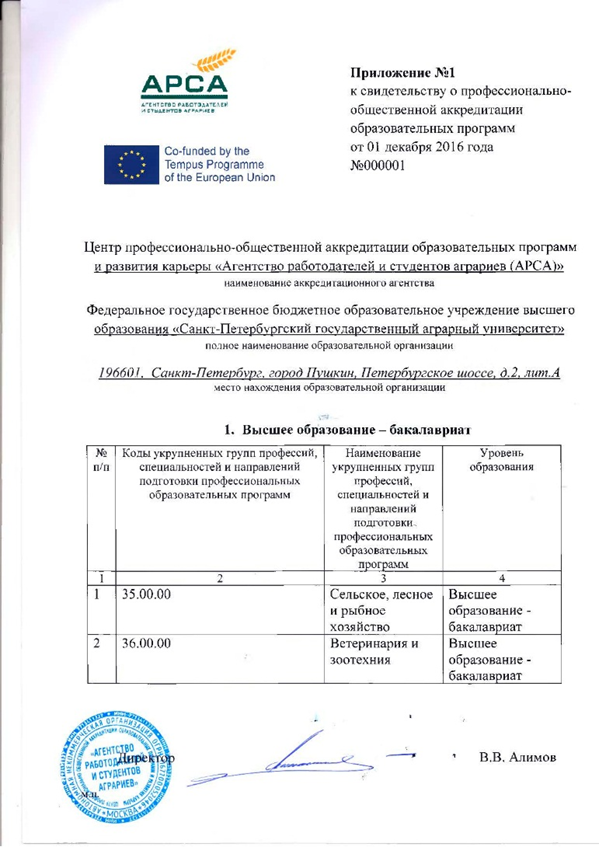 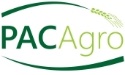 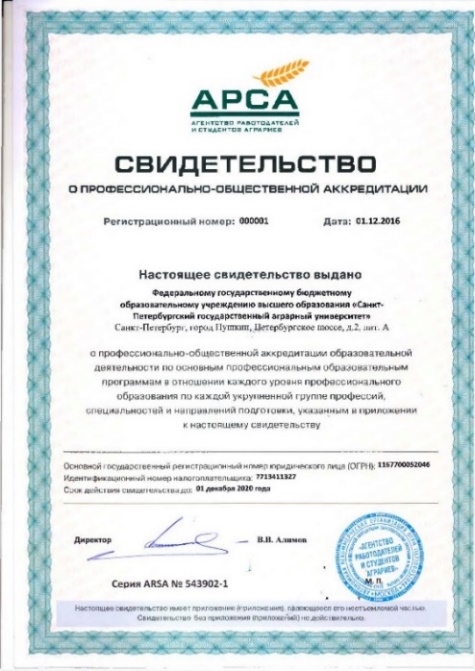 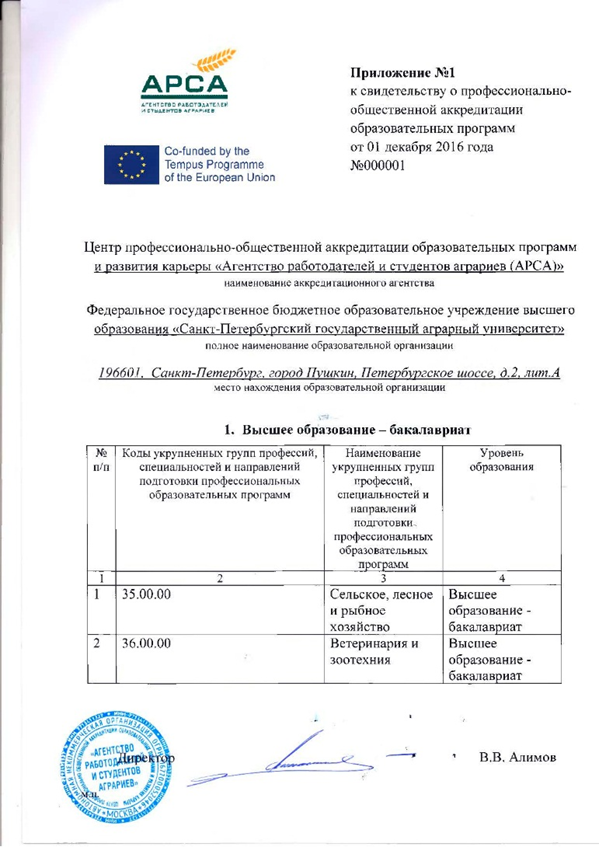 спбгау.ру
4
УНИВЕРСИТЕТ СЕГОДНЯ
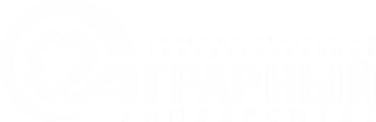 Образовательные программы Университета успешно прошли 
независимую оценку качества образования 
в рамках проекта 
«Федеральный интернет-экзамен в сфере профессионального образования»
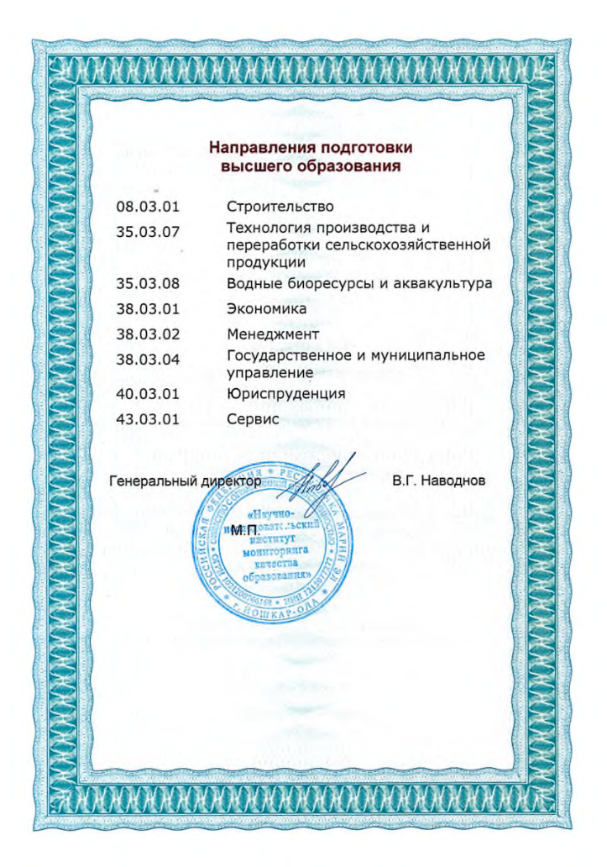 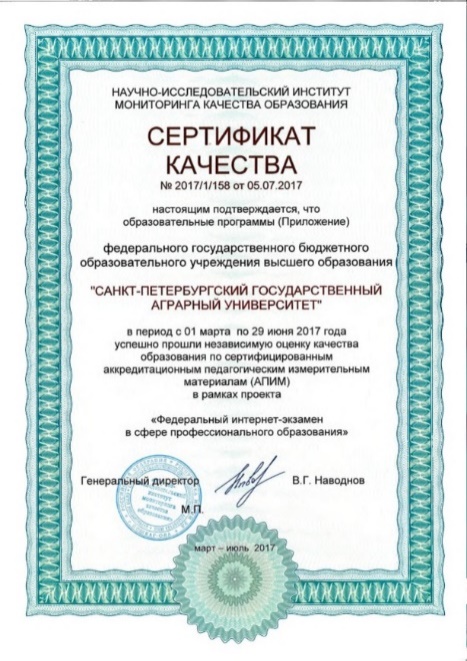 спбгау.ру
5
УНИВЕРСИТЕТ СЕГОДНЯ
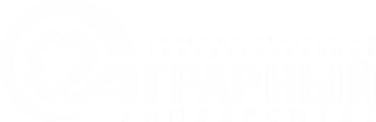 Университет признан одним из победителей конкурсного отбора, 
проводимого Комитетом по науке и высшей школе Санкт-Петербурга, 
среди образовательных организаций высшего образования и 
научных организаций в Санкт-Петербурге 
в области управления качеством 
в целях содействия в получении дополнительного профессионального образования
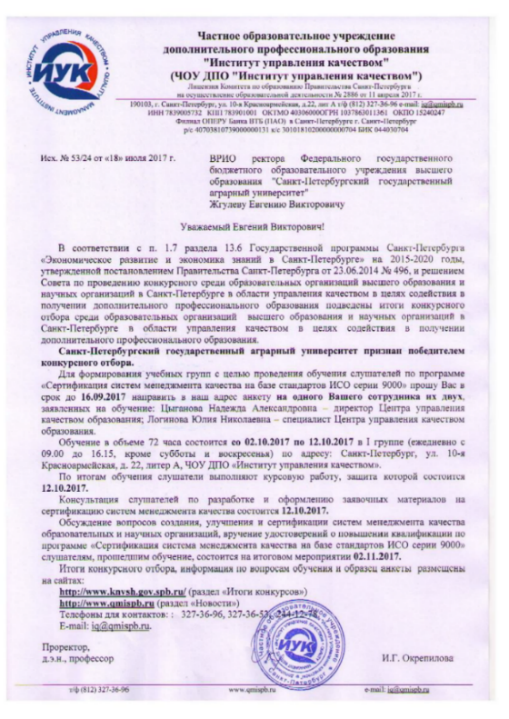 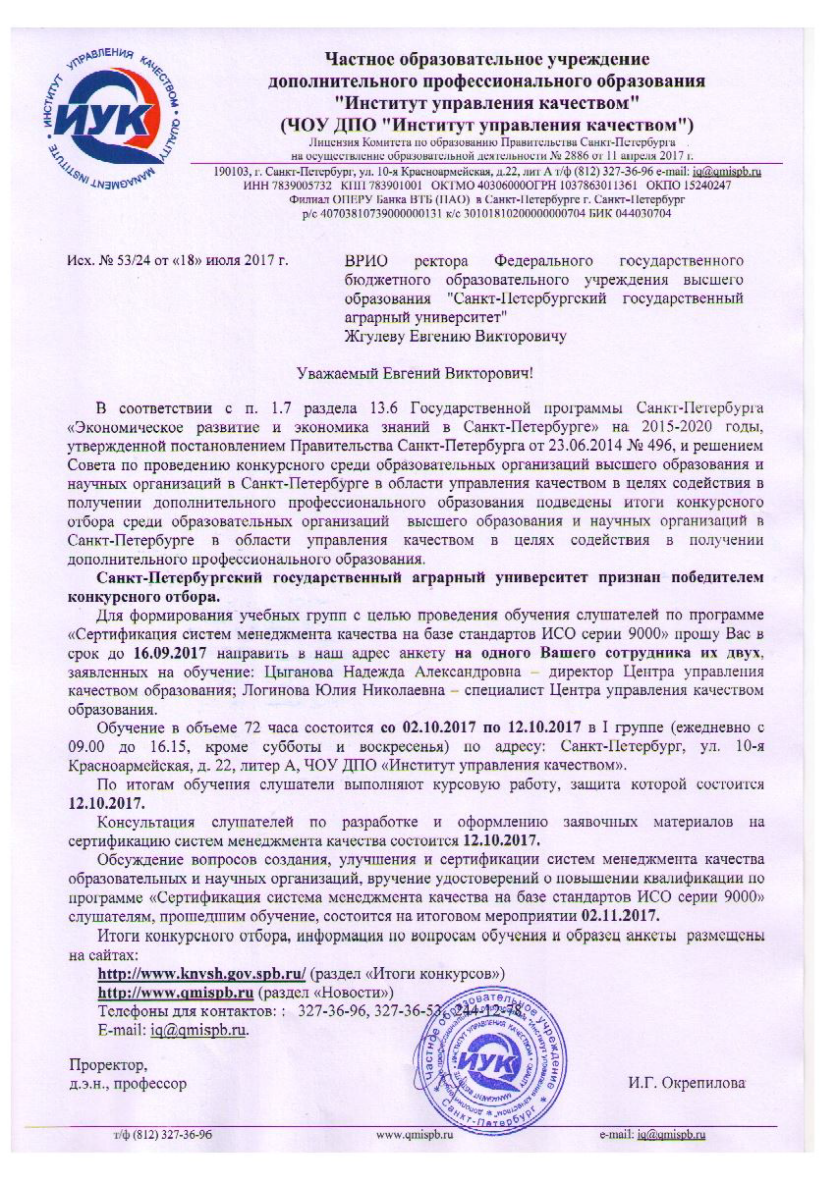 спбгау.ру
6
УНИВЕРСИТЕТ СЕГОДНЯ
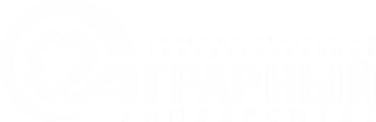 Колледж

(на правах 
факультета среднего профессионального образования)
Академия 
менеджмента и
агробизнеса

(дополнительное 
профессиональное
образование)
Калининградский филиал
8
факультетов
22
3
7 000
396
диссертационных совета
студентов
научные школы
преподавателей
64
3 000
55
500 000
дополнительных 
профессиональных
образовательных
 программ
мест в общежитиях
основные образовательные программы
экземпляров в фонде библиотеки
спбгау.ру
7
УНИВЕРСИТЕТ СЕГОДНЯ
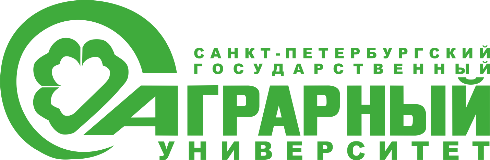 Образовательные программы, реализуемые в университете
среднее профессиональное
образование
3
64
55 
дополнительных 
профессиональных 
образовательных
программ
24
основных образовательных программ,
среди которых
бакалавриат
15
магистратура
аспирантура по 
научным специальностям
22
Университет обеспечивает подготовку кадров высшей квалификации, 
опираясь на существующие научные школы и традиции преподавания и
 тесно взаимодействуя с компаниями-работодателями
спбгау.ру
5
УНИВЕРСИТЕТ СЕГОДНЯ
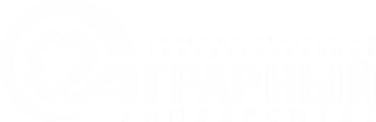 Аграрная олимпиада СПбГАУ для школьников – 
это уникальный образовательный проект, направленный на:
повышение интереса школьников к глубокому и прочному овладению знаниями в аграрной сфере,

выявление и поддержка учащихся, проявляющих интерес к изучению агробиологии, агрофизики и смежным наукам,

развитие творческой инициативы школьников, 

привлечение их к исследовательской деятельности,

популяризация научных знаний среди школьников.
Предметы
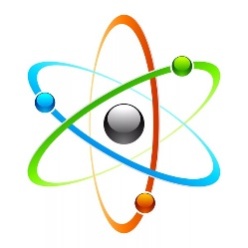 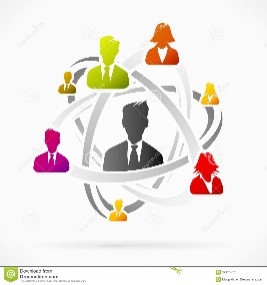 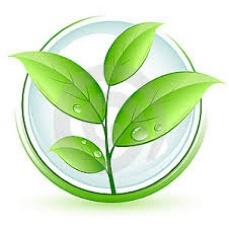 Биология
Физика
Обществознание
Количество участников
2 000
2009/2017
Для призеров олимпиады предусмотрены льготы при поступлении в университет
спбгау.ру
9
ФАКУЛЬТЕТЫ
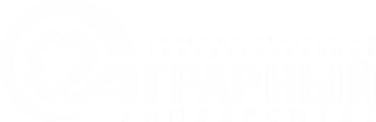 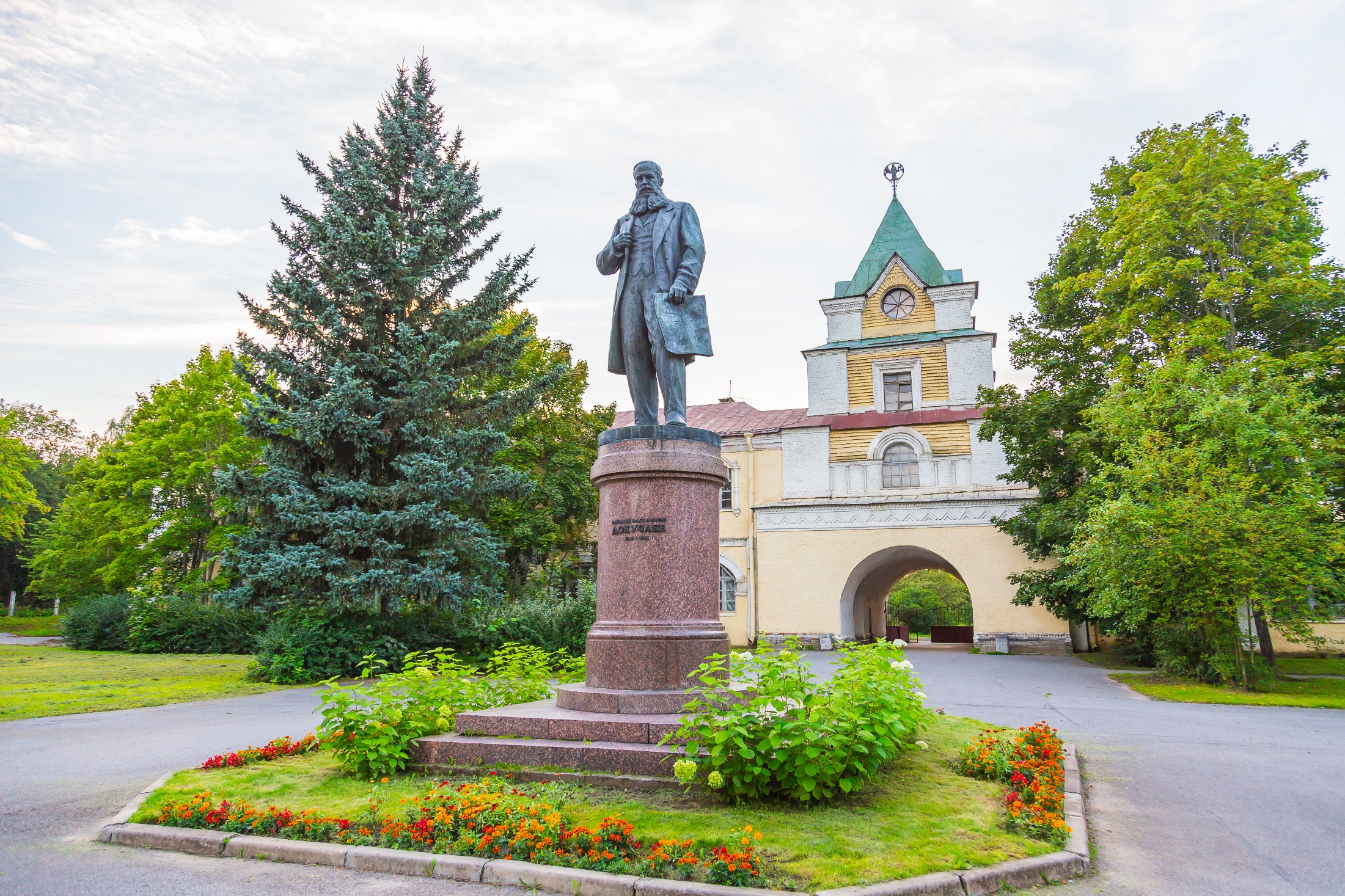 spbgau.rus
10
FACULTIES
ФАКУЛЬТЕТ АГРОТЕХНОЛОГИЙ, ПОЧВОВЕДЕНИЯ И ЭКОЛОГИИ
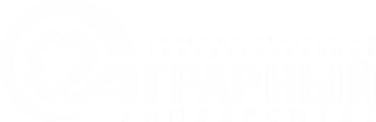 ПРОГРАММЫ БАКАЛАВРИАТА:

 АГРОХИМИЯ И АГРОПОЧВОВЕДЕНИЕ
        Профиль: АГРОЭКОЛОГИЯ

AГРОНОМИЯ
        Профиль: AГРОНОМИЯ; 
                    ЗАЩИТА РАСТЕНИЙ
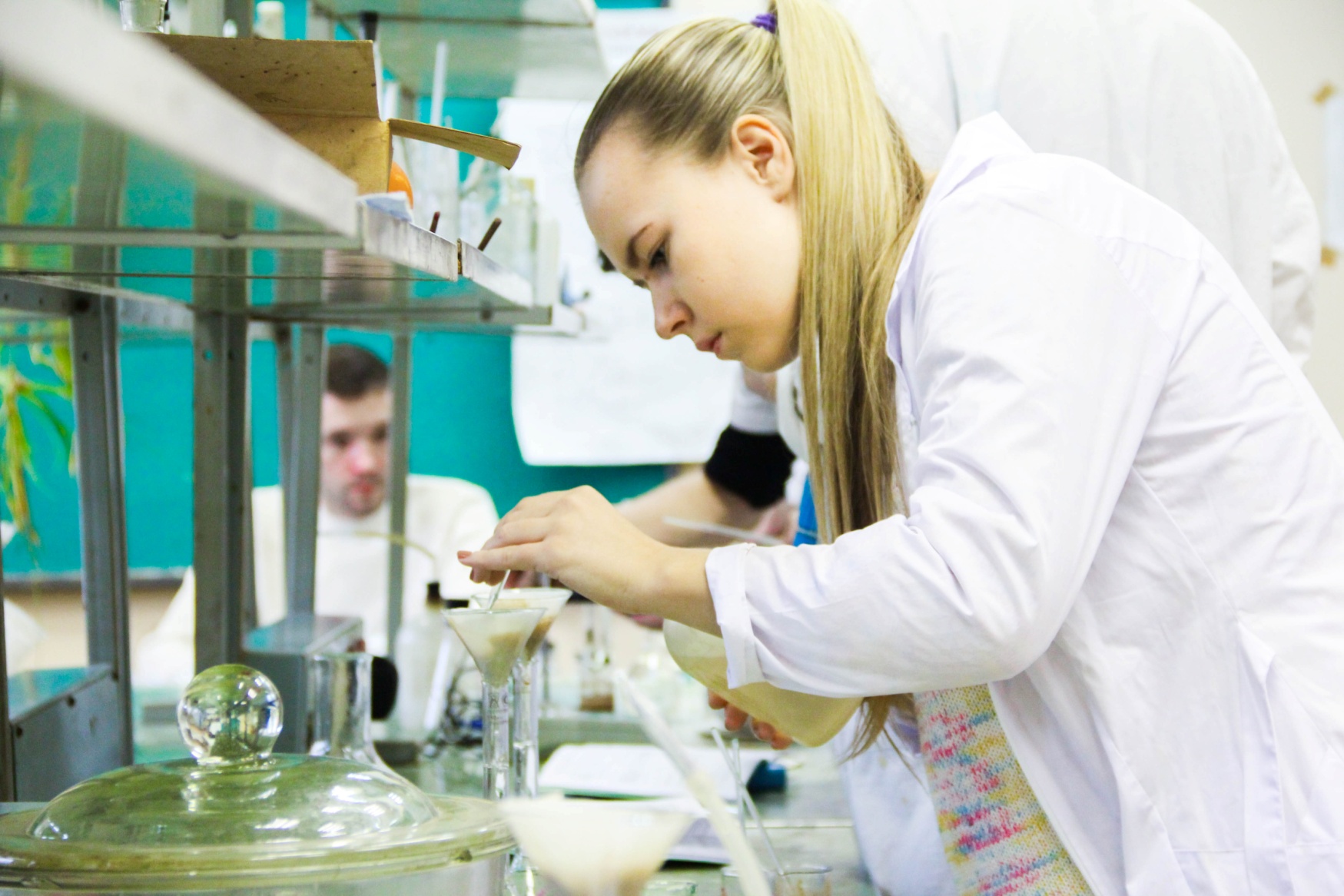 ПРОГРАММЫ МАГИСТРАТУРЫ:

АГРОХИМИЯ И АГРОПОЧВОВЕДЕНИЕ
        Профиль:  AГРОЭКОЛОГИЧЕСКАЯ ОЦЕНКА ЛАНДШАФТОВ,               
                      РЕГУЛИРОВАНИЕ ПОЧВЕННОГО ПЛОДОРОДИЯ,         
                      ПРОДУКТИВНОСТИ И КАЧЕСТВА         
                      СЕЛЬСКОХОЗЯЙСТВЕННОЙ КУЛЬТУРЫ 

АГРОНОМИЯ
       Профиль: ТЕХНОЛОГИЯ ПРОИЗВОДСТВА И 
                    ЗАЩИТА ПРОДУКЦИИ РАСТЕНИЕВОДСТВА; 
                    ИНТЕГРИРОВАННАЯ ЗАЩИТА РАСТЕНИЙ
спбгау.ру
12
FACULTIES
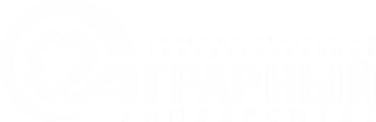 ФАКУЛЬТЕТ ПЛОДООВОЩЕВОДСТВА И 
                      ПЕРЕРАБАТЫВАЮЩИХ ТЕХНОЛОГИЙ
ПРОГРАММЫ БАКАЛАВРИАТА:

САДОВОДСТВО
       Профиль: ПЛОДООВОЩЕВОДСТВО И    
                    ВИНОГРАДАРСТВО

ТЕХНОЛОГИЯ ПРОИЗВОДСТВА И ПЕРЕРАБОТКИ СЕЛЬСКОХОЗЯЙСТВЕНОЙ ПРОДУКЦИИ  

ПРОДУКТЫ ПИТАНИЯ ИЗ РАСТИТЕЛЬНОГО СЫРЬЯ
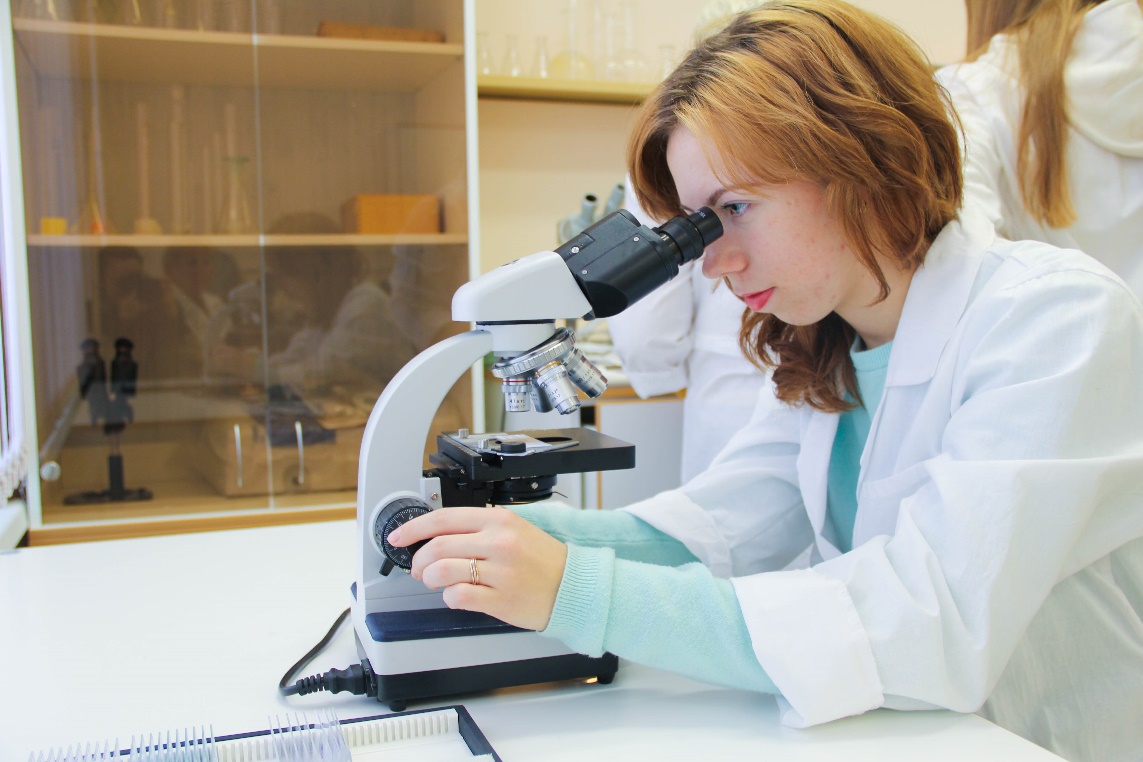 ПРОГРАММА МАГИСТРАТУРЫ:

САДОВОДСТВО 
       Профиль: ИНТЕНСИВНОЕ ПЛОДООВОЩЕВОДСТВО            
                    И ДЕКОРАТИВНОЕ САДОВОДСТВО
спбгау.ру
13
FACULTIES
ФАКУЛЬТЕТ ЗООИНЖЕНЕРИИ И БИОТЕХНОЛОГИЙ
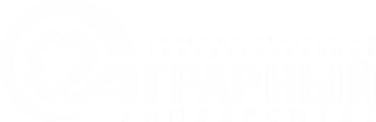 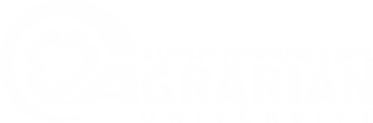 ПРОГРАММЫ БАКАЛАВРИАТА:

ЗООТЕХНИЯ

ВОДНЫЕ БИОРЕСУРСЫ И АКВАКУЛЬТУРА
Профиль: УПРАВЛЕНИЕ ВОДНЫМИ БИОРЕСУРСАМИ И РЫБООХРАНА

БИОЛОГИЯ
Профиль: КИНОЛОГИЯ
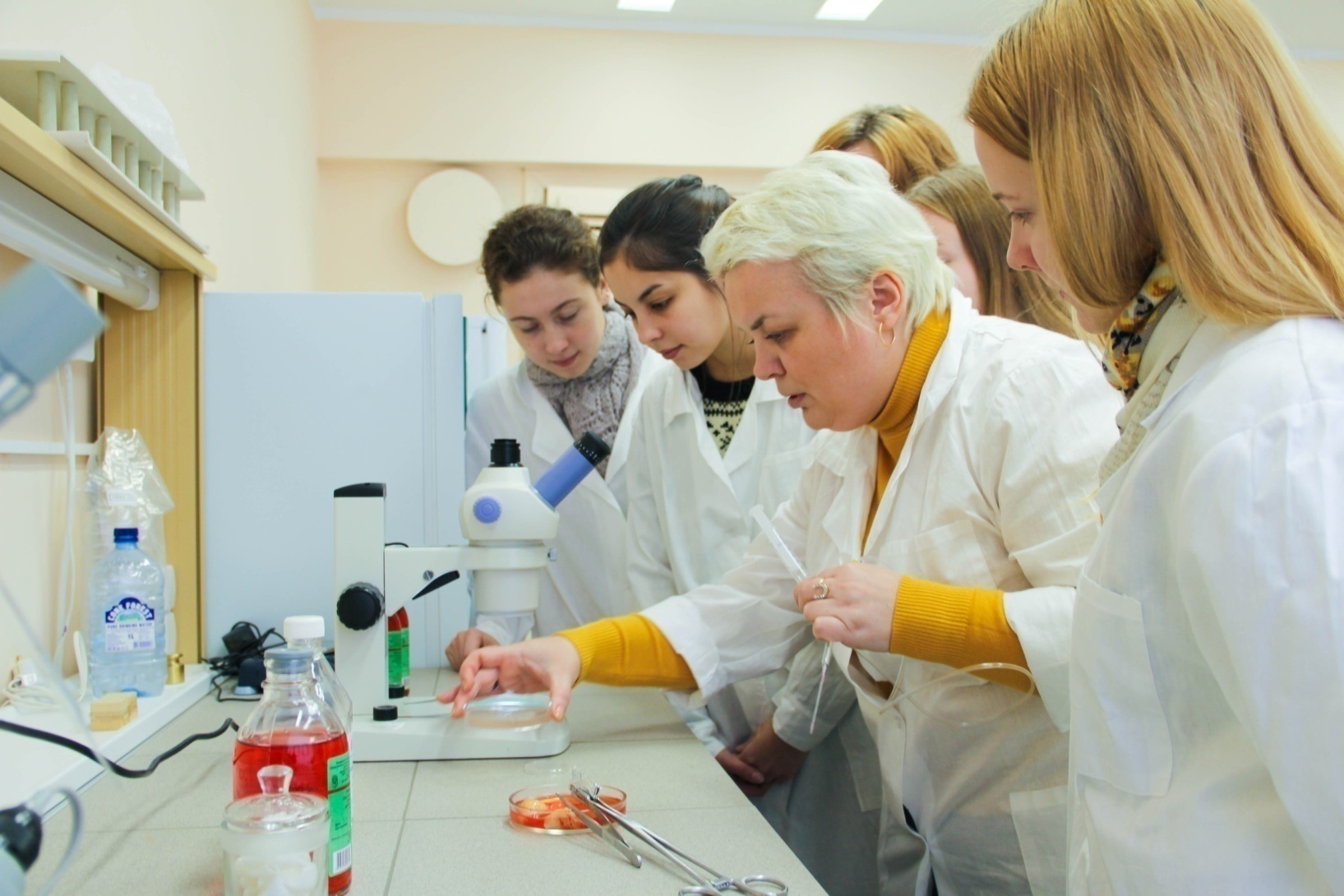 ПРОГРАММА МАГИСТРАТУРЫ:

ЗООТЕХНИЯ
Профиль: РАЗВЕДЕНИЕ, СЕЛЕКЦИЯ, ГЕНЕТИКА И ВОСПРОИЗВОДСТВО                   
               СЕЛЬСКОХОЗЯЙСТВЕННЫХ ЖИВОТНЫХ;
               ЧАСТНАЯ ЗООТЕХНИЯ, ПРОИЗВОДСТВО ПРОДУКТОВ  
               ЖИВОТНОВОДСТВА
спбгау.ру
14
FACULTIES
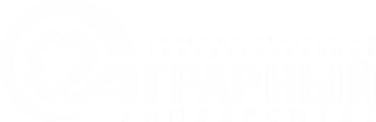 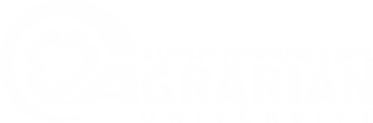 ФАКУЛЬТЕТ ЗЕМЛЕУСТРОЙСТВА И 
                      СЕЛЬСКОХОЗЯЙСТВЕННОГО СТРОИТЕЛЬСТВА
ПРОГРАММЫ БАКАЛАВРИАТА:

СТРОИТЕЛЬСТВО
Профиль: ПРОМЫШЛЕННОЕ И ГРАЖДАНСКОЕ  
               СТРОИТЕЛЬСТВО


ЗЕМЛЕУСТРОЙСТВО И КАДАСТРЫ
Main field of study: ЗЕМЛЕУСТРОЙСТВО;
                            ЗЕМЕЛЬНЫЙ КАДАСТР
ПРОГРАММА МАГИСТРАТУРЫ:

ЗЕМЛЕУСТРОЙСТВО И КАДАСТРЫ
Профиль: ЗЕМЛЕУСТРОЙСТВО
спбгау.ру
15
FACULTIES
ФАКУЛЬТЕТ ТЕХНИЧЕСКИХ СИСТЕМ, СЕРВИСА  И ЭНЕРГЕТИКИ
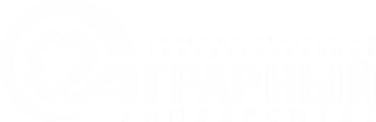 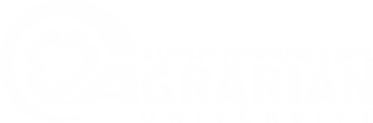 ПРОГРАММЫ БАКАЛАВРИАТА:

ЭКСПЛУАТАЦИЯ ТРАНСПОРТНО-ТЕХНОЛОГИЧЕСКИХ МАШИН И 
      КОМПЛЕКСОВ
Профиль: СЕРВИС ТРАНСПОРТНЫХ И ТРАНСПОРТНО-ТЕХНОЛОГИЧЕСКИХ 
                 МАШИН И ОБОРУДОВАНИЯ (СЕЛЬСКОЕ ХОЗЯЙСТВО)

АГРОИНЖЕНЕРИЯ
Профиль: ЭКСПЛУАТАЦИЯ ТРАНСПОРТНО-ТЕХНОЛОГИЧЕСКИХ МАШИН;
                 ЭНЕРГЕТИЧЕСКИЕ УСТАНОВКИ И СИСТЕМЫ ЭНЕРГОСНАБЖЕНИЯ          
                 СЕЛЬСКОХОЗЯЙСТВЕННЫХ ПОТРЕБИТЕЛЕЙ;
                 ЭЛЕКТРООБОРУДОВАНИЕ И ЭЛЕКТРОТЕХНОЛОГИИ В АПК

ТЕХНОСФЕРНАЯ БЕЗОПАСНОСТЬ
ПРОГРАММЫ МАГИСТРАТУРЫ:

АГРОИНЖЕНЕРИЯ
Профиль: ТЕХНИЧЕСКИЕ СИСТЕМЫ В АГРОБИЗНЕСЕ;
                 ЭНЕРГЕТИЧЕСКИЙ МЕНЕДЖМЕНТ И ИНЖИНИРИНГ ЭНЕРГОСИСТЕМ

ТЕПЛОЭНЕРГЕТИКА И ТЕПЛОТЕХНИКА
Профиль: ЭНЕРГООБЕСПЕЧЕНИЕ ПРЕДПРИЯТИЙ.
                 ТЕПЛОМАССООБМЕННЫЕ ПРОЦЕССЫ И УСТАНОВКИ
спбгау.ру
16
FACULTIES
ФАКУЛЬТЕТ ЭКОНОМИКИ И ОРГАНИЗАЦИИ В АПК
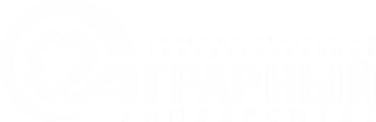 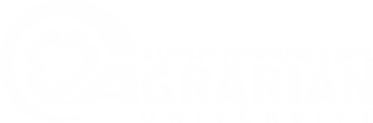 ПРОГРАММЫ БАКАЛАВРИАТА:

ЭКОНОМИКА


МЕНЕДЖМЕНТ
Профиль: МЕНЕДЖМЕНТ ОРГАНИЗАЦИИ
ПРОГРАММЫ МАГИСТРАТУРЫ:

ЭКОНОМИКА
Профиль: АГРАРНАЯ ЭКОНОМИКА;
               БУХГАЛТЕРСКИЙ УЧЕТ. АНАЛИЗ. АУДИТ

МЕНЕДЖМЕНТ
Профиль: МЕНЕДЖМЕНТ И МАРКЕТИНГ В МЕХАНИЗМЕ 
               РАЗВИТИЯ ОТРАСЛЕВЫХ И МУНИЦИПАЛЬНЫХ 
               ФОРМИРОВАНИЙ
спбгау.ру
17
ФАКУЛЬТЕТ УПРАВЛЕНИЯ И РАЗВИТИЯ СЕЛЬСКИХ ТЕРРИТОРИЙ
FACULTIES
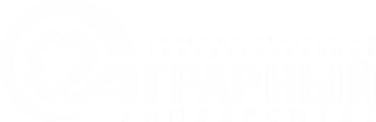 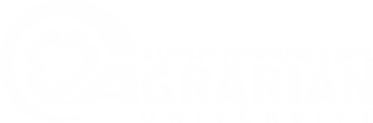 ПРОГРАММЫ БАКАЛАВРИАТА:

ГОСУДАРСТВЕННОЕ И МУНИЦИПАЛЬНОЕ УПРАВЛЕНИЕ

СЕРВИС
Профиль: СЕРВИС

ТУРИЗМ
Профиль: ТЕХНОЛОГИЯ И ОРГАНИЗАЦИЯ 
               ТУРИСТИЧЕСКОЙ ДЕЯТЕЛЬНОСТИ
ПРОГРАММА МАГИСТРАТУРЫ:

ГОСУДАРСТВЕННОЕ И МУНИЦИПАЛЬНОЕ УПРАВЛЕНИЕ
Профиль: МУНИЦИПАЛЬНОЕ УПРАВЛЕНИЕ
спбгау.ру
18
FACULTIES
ЮРИДИЧЕСКИЙ ФАКУЛЬТЕТ
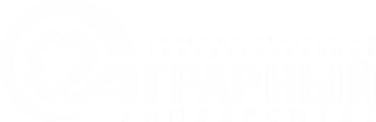 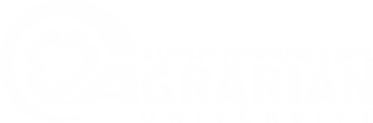 ПРОГРАММА БАКАЛАВРИАТА:

ЮРИСПРУДЕНЦИЯ
Профиль: КОРПОРАТИВНЫЙ ЮРИСТ В СФЕРЕ АГРОБИЗНЕСА
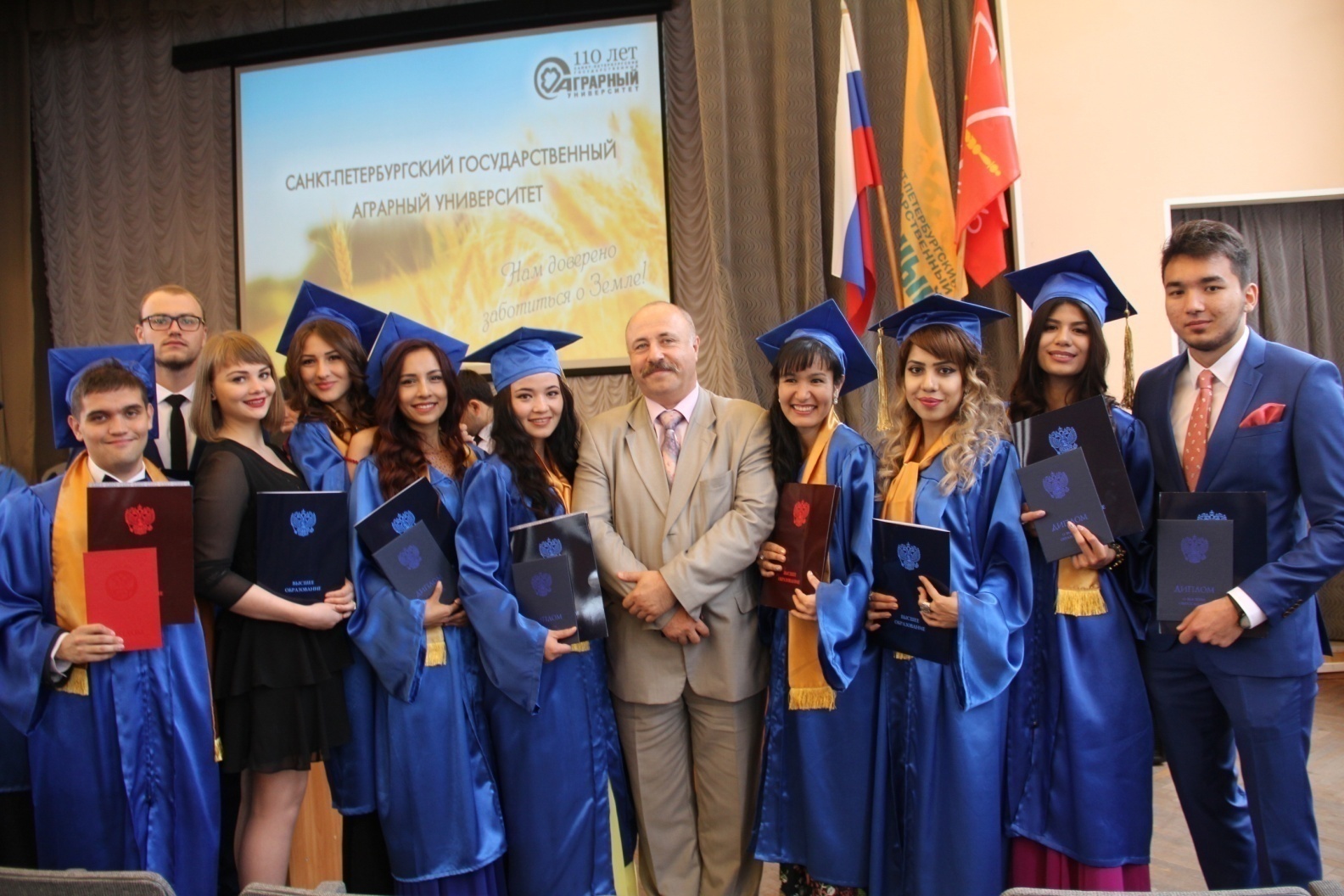 ПРОГРАММА МАГИСТРАТУРЫ:

ЮРИСПРУДЕНЦИЯ
Профиль: ЗЕМЕЛЬНОЕ ПРАВО. ПРИРОДОРЕСУРСНОЕ ПРАВО. ЭКОЛОГИЧЕСКОЕ ПРАВО. АГРАРНОЕ ПРАВО
спбгау.ру
19
FACULTIES
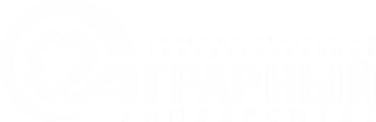 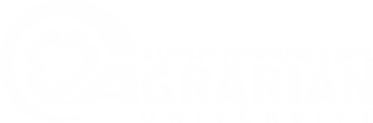 КОЛЛЕДЖ (на правах факультета 
                          непрерывного профессионального образования)
ПРОГРАММЫ СРЕДНЕГО ПРОФЕССИОНАЛЬНОГО ОБРАЗОВАНИЯ:
ТЕХНОЛОГИЯ ПРОИЗВОДСТВА И ПЕРЕРАБОТКИ СЕЛЬСКОХОЗЯЙСТВЕННОЙ ПРОДУКЦИИ

ПРАВО И ОРГАНИЗАЦИЯ СОЦИАЛЬНОГО ОБЕСПЕЧЕНИЯ

ТУРИЗМ
спбгау.ру
20
ЛАБОРАТОРИИ
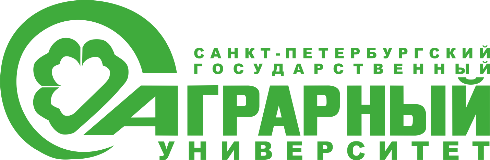 ЭКОЛОГИЧЕСКОГО КОНТРОЛЯ ОБЪЕКТОВ ОКРУЖАЮЩЕЙ СРЕДЫ
  МИКРОКЛОНАЛЬНОГО РАЗМНОЖЕНИЯ КАРТОФЕЛЯ
  ЗООТЕХНИЧЕСКОГО АНАЛИЗА КОРМОВ
  «МОЛОЧНОЕ ДЕЛО»
  «БИОТЕХНОЛОГИИ В ЖИВОТНОВОДСТВЕ»
  ДРОЗОФИЛЬНАЯ ЛАБОРАТОРИЯ
  ЛАБОРАТОРИЯ ОЦЕНКИ КАЧЕСТВА ЯИЦ
  ЛАБОРАТОРИЯ ЗООЛОГИИ, ИХТИОЛОГИИ И ГИДРОБИОЛОГИИ
  МЕТОДОВ РЫБОХОЗЯЙСТВЕННЫХ ИССЛЕДОВАНИЙ И АКВАКУЛЬТУРЫ
  ФИЗИОЛОГИИ И МОРФОЛОГИИ
  ИНТЕГРИРОВАННЫХ ТЕХНОЛОГИЙ В АКВАКУЛЬТУРЕ
  НАДЕЖНОСТИ ТЕХНОЛОГИЧЕСКИХ ПРОЦЕССОВ
  КООПЕРАЦИИ
  СПЕЦИАЛЬНОЙ ОЦЕНКИ УСЛОВИЙ ТРУДА
  БИОХИМИЧЕСКАЯ ЛАБОРАТОРИЯ
 ЛАБОРАТОРИЯ БИОЛОГИЧЕСКОЙ ЗАЩИТЫ РАСТЕНИЙ ИМ. Н.В. БОНДАРЕНКО
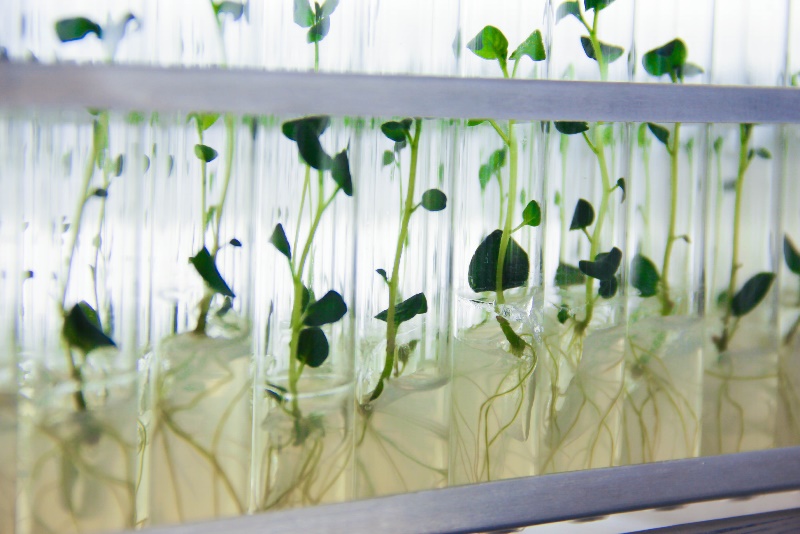 спбгау.ру
21
НАУЧНО-ИССЛЕДОВАТЕЛЬСКАЯ РАБОТА
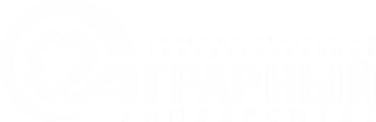 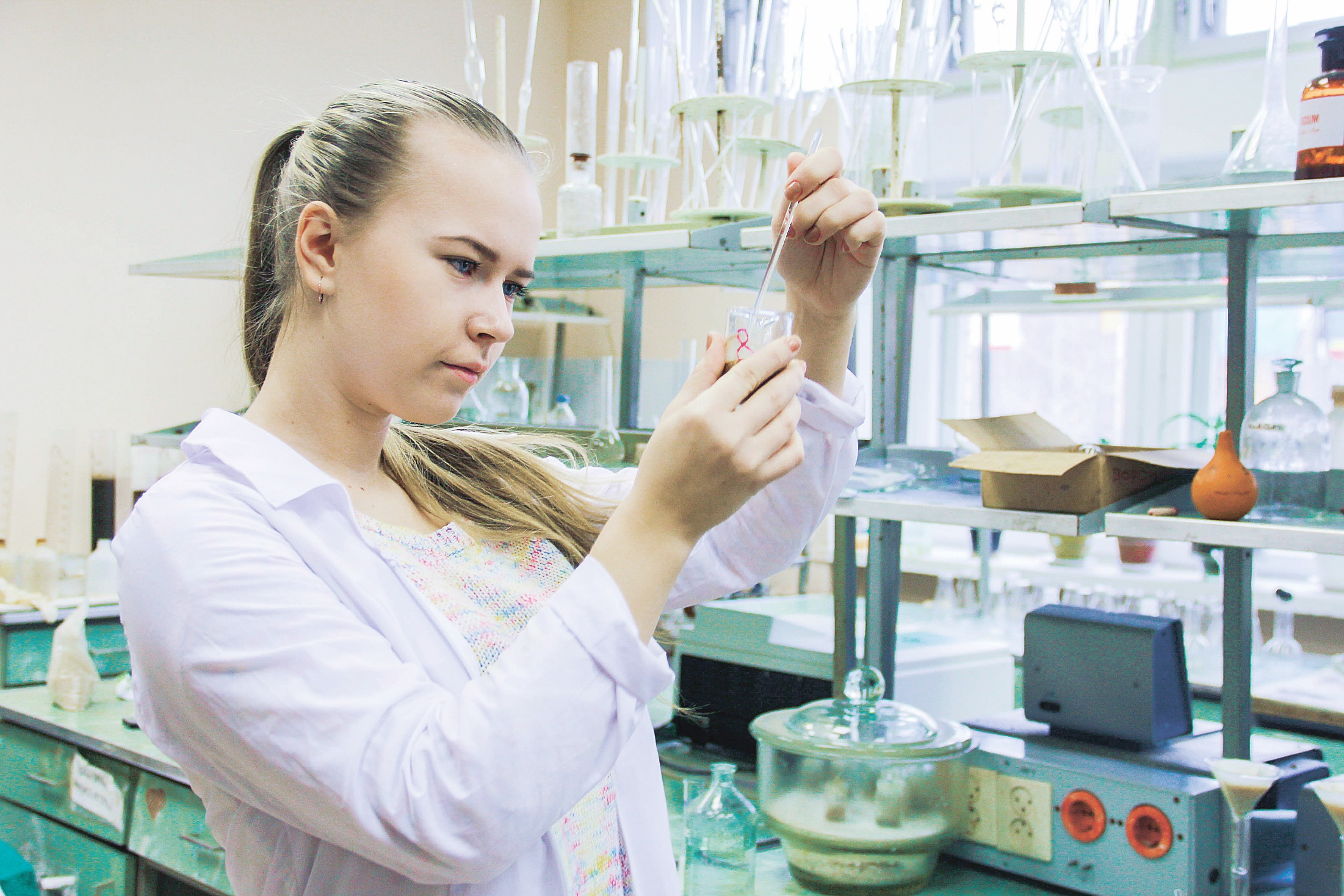 НАУЧНО-ИССЛЕДОВАТЕЛЬСКАЯ РАБОТА
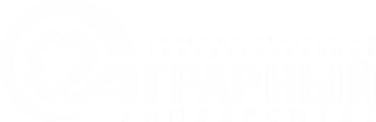 1 000 сотрудников
более
80 докторов наук
более
240 кандидатов наук
более
390 исследователей
более
2 сотрудника
Академики РАСХН
1 сотрудник
Члены-корреспонденты РАН
6 сотрудников
Заслуженные работники высшей школы РФ
5 сотрудников
Заслуженные деятели науки и техники РФ
спбгау.ру
23
НАУЧНО-ИССЛЕДОВАТЕЛЬСКАЯ РАБОТА
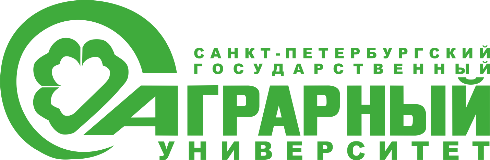 ПРИОРИТЕТНЫЕ НАПРАВЛЕНИЯ РАЗВИТИЯ:

рациональное
     природопользование
энергоэффективность
науки о жизни
НАУЧНЫЕ ИССЛЕДОВАНИЯ:
7 исследовательских 
    лабораторий и научных центров
более 390 исследователей
24 научные темы
КОЛИЧЕСТВО ПУБЛИКАЦИЙ
НАУЧНЫХ СТАТЕЙ РАБОТНИКОВ СПбГАУ 
ЗА  2016  ГОД
1626 ед.,
индексируемых в
РИНЦ
15 ед.,
индексируемых в
Web of Science и Scopus
ИНДЕКС ХИРША - 10
Количество публикаций за 2012-2016 гг. (РИНЦ) – 6 678
Суммарное цитирование за 2012-2016 (РИНЦ) – 6 236
спбгау.ру
4
Данные по состоянию на 01.10.2017
НАУЧНО-ИССЛЕДОВАТЕЛЬСКАЯ РАБОТА
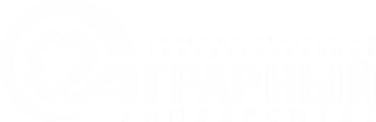 ПАТЕНТЫ И СВИДЕТЕЛЬСТВА:
Общее число объектов интеллектуальной собственности
Данные за 2016 год
92
12 заявок на выдачу патентов и          
       свидетельств на изобретения
из них 68 действующих объектов 
                    интеллектуальной собственности
ПРОМЫШЛЕННЫЕ ПАРТНЕРЫ, 
С КОТОРЫМИ ВЫПОЛНЯЮТСЯ НАУЧНЫЕ ПРОЕКТЫ,
СОТРУДНИЧЕСТВО С НАУЧНЫМИ ОРГАНИЗАЦИЯМИ:
Российские 
      сельскохозяйственные
      научно-исследовательские
      институты
Российские аграрные университеты
коммерческие предприятия реального сектора экономики
спбгау.ру
25
СТУДЕНЧЕСКАЯ ЖИЗНЬ
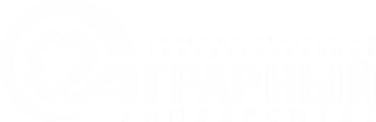 СТУДЕНЧЕСКАЯ ЖИЗНЬ
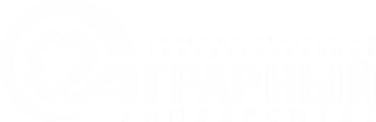 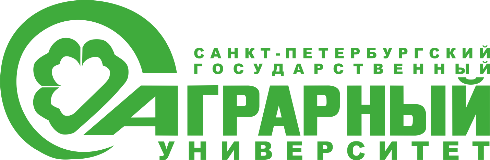 1
5 500
6
кв.м. 
общая площадь
мастер спорта
международного класса
спортивных
объектов
14 видов спорта
3
500
участников спортивных мероприятий
более
мастера спорта России
12
14
374 студента
сборных команд университета
кандидатов в 
мастера спорта России
Участие Университета в студенческих спортивных мероприятиях
гиревой спорт
 полиатлон
 баскетбол
 волейбол 
настольный теннис 
мини-футбол
 флорбол
 легкая атлетика
 тхэквондо
 самбо
Универсиады 
высших учебных заведений
 Минсельхоза России
Чемпионаты Санкт-Петербурга
 среди студентов 
образовательных организаций
 высшего образования
спбгау.ру
27
СТУДЕНЧЕСКАЯ ЖИЗНЬ
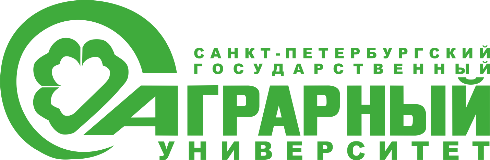 Спортивные соревнования
Патриотические мероприятия
свыше
100
студенческих мероприятий 
ежегодно
Аграрная лига КВН СПбГАУ
Экскурсии по Санкт-Петербургу и
Ленинградской области
более
5 000
участников
Хоровые концерты
Конкурса красоты, ума и таланта «Мисс СПбГАУ»
Вечера студенческого творчества
Межрегиональный форум
молодежных СМИ «Голос молодежи»
Развлекательные мероприятия
спбгау.ру
28
МЕЖДУНАРОДНОЕ СОТРУДНИЧЕСТВО И ОБМЕН
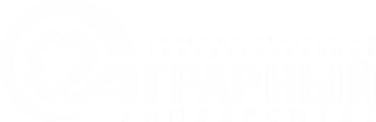 COOPERATION OF SPbGAU IN EUROPE 
IN THE FRAMEWORK OF ERASMUS MUNDUS ACTION 2
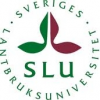 Шведский университет сельскохозяйственных наук, Швеция
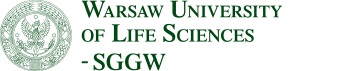 Варшавский университет естественных наук, Польша
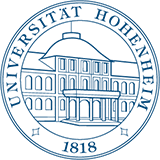 Университет Хoйенхайм, Германия
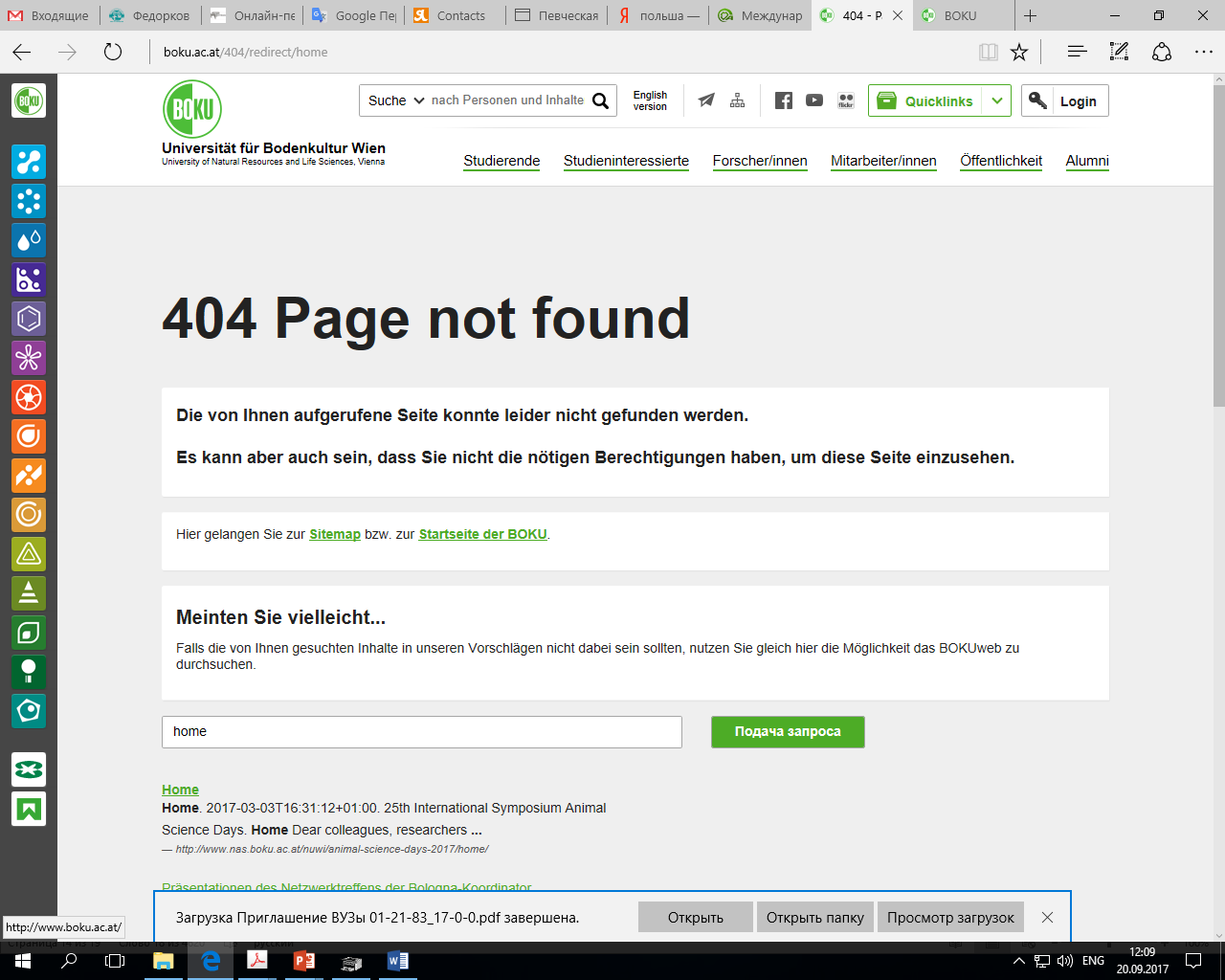 Университет природных ресурсов и естественных наук, Австрия
спбгау.ру
30
INTERNATIONAL COOPERATION AND EXCHANGE
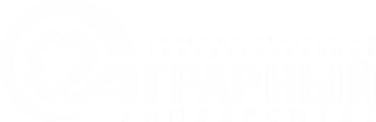 МЕЖДУНАРОДНОЕ СОТРУДНИЧЕСТВО В ОБЛАСТИ НАУКИ И ОБРАЗОВАНИЯ
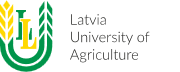 Латвийский аграрный университет, Латвийская республика
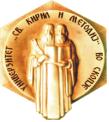 Университет им. Святых Кирилла и Мефодия в Скопье, 
Республика Македония
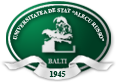 Бельцкий государственный университет им. Алеку Руссо, Республика Молдова
Научно-исследовательский институт полевых культур «Селекция», 
Республика Молдова
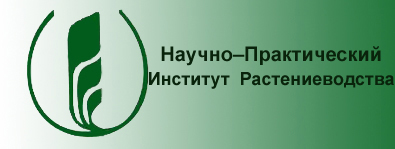 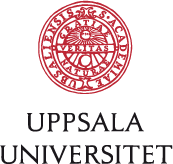 Университет Уппсала, Швеция
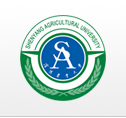 Шеньянский аграрный университет, КНР
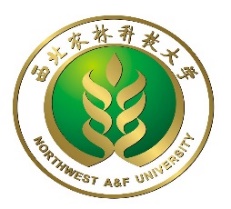 Исследовательский центр сельскохозяйственных наук и технологий, сельскохозяйственной политики России и Китая, КНР
спбгау.ру
31
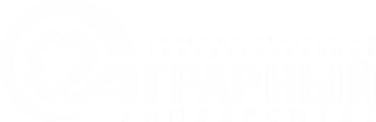 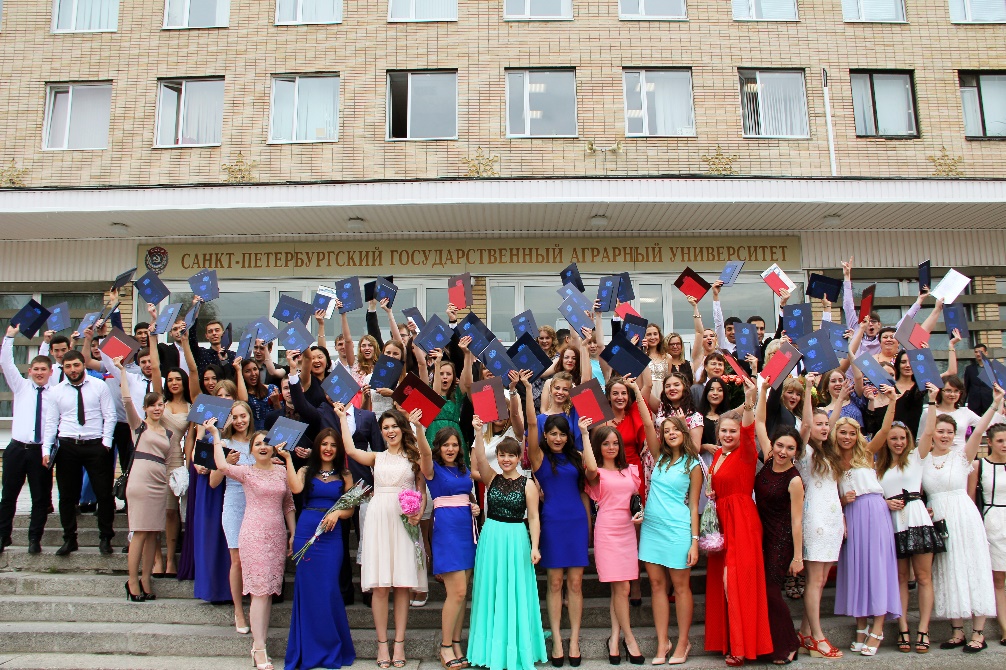 Санкт-Петербургский государственный аграрный университет 196601, Санкт-Петербург, г. Пушкин, Петербургское шоссе, дом 2 (812) 451-90-80, spbgau.ru
spbgau.rus